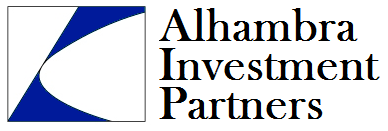 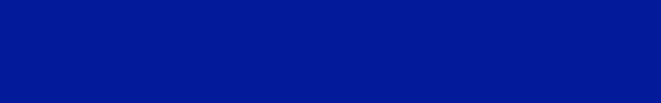 We Are Different.
A Registered Investment Advisory Firm
We Are Different.
Alhambra
Traditional
Alhambra Partners
We Are Different.
AlhambraYour Personal CFO
Fiduciary Duty: We have a legal obligation to do what is in your  best interest. Conflicts of interest, if any, must be disclosed. 

Experience: Our investment team has over 75 combined years of investment experience. 

Objectivity: We are paid by and work solely for our clients. We are not paid by any third party mutual funds or brokerage firms.

Transparency: Clients custody their own funds. We act as investment managers but clients retain control of their assets. Performance information is compiled and made available via Morningstar’s client portal.
Alhambra Partners
We Are Different.
Our Preferred Custodians
Innovative On Line Brokerage firm.
Founded in 1999 by ex-SEC commissioner Steve Wallman.
SIPC and supplemental account insurance up to $10 million.
Required no government assistance during financial crisis.
One of the world’s largest financial services providers with total custodied assets of $3.4 trillion.
Provides access to a wide variety of financial products and services.
Insurance and annuities through Fidelity Life Insurance.
SIPC and unlimited supplemental account insurance.
Required no government assistance during financial crisis.
Alhambra Partners
We Are Different.
People
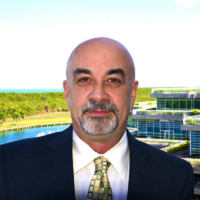 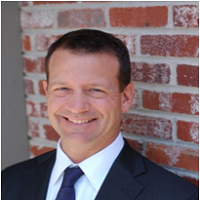 Joseph Y. Calhoun III

Founder, Chief Investment Architect
20 Years Experience
US Navy Veteran
Widely published market commentary
Editor at Real Clear Markets
Douglas R. Terry

Head of Portfolio Implementation
Over 15 Years Experience
Extensive Derivatives and Risk Management Experience
Floor trader: CBOT, NYMEX, COMEX & CBOE
Alhambra Partners
We Are Different.
People
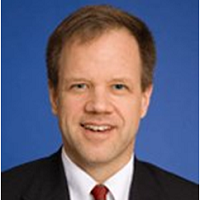 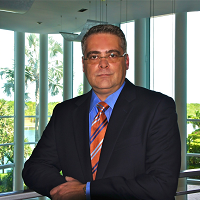 John L. Chapman

Chief Economist, research focus on monetary policy, macroeconomic growth & global opportunities
Marketing and systems engineering at IBM
Strategy consulting at Hill & Cutler Co.
Private equity, M&A, corporate finance advisory at Global Capital Markets, Inc.
Widely published  in Wall Street Journal, Real Clear Markets, et al.
Doctorate in Economics (Univ. of Georgia), Harvard MBA, CFA Candidate
Blog site at www.ThinkingThingsOver.com
Joseph A. Gomez

University of Miami, Finance
20-years in the wealth management industry
Extensive experience in fee-based asset management, portfolio construction and risk management
Advises U.S. and offshore clients
Alhambra Partners
We Are Different.
People
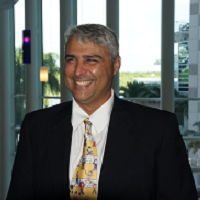 Orlando Casariego

Chief Operating Officer
Mechanical Engineer
Principal, 3C Construction
Extensive real estate investment & management experience
Alhambra Partners
We Are Different.
Investment Philosophy
Alhambra Partners
We Are Different.
Strategic Investing Process
Modern Portfolio Theory
Multiple Asset Classes
5 Key Asset Classes
Conservative
Moderately Conservative
Moderately Aggressive
Aggressive
Efficient Portfolios
Dynamic Rebalancing
Based on business cycle theory
Maximize momentum effect
Alhambra Partners
We Are Different.
Tactical InvestingProcess
Macroeconomic Analysis
Classical/Austrian Theory
Reject Mainstream Keynesian View
Monetary and Fiscal Policy
Portfolio Level Risk Adjustment
Conservative
Moderately Conservative
Moderately Aggressive
Aggressive
Domestic v. International
Large Cap v. Small Cap
Treasury v. Risk bonds
ETFs, individual securities
Fundamental Analysis
Alhambra Partners
We Are Different.
Client Assessment
Individual Circumstances
Risk Versus Return
Goals
Aspirations
Income
Net Worth
Current Investments
Savings Strategy
Plans
Ability to accept Risk
Willingness to accept Risk
Behavioral Economics
Concept of Risk
Volatility
Loss of Principal
Ability to recover
Alhambra Partners
We Are Different.
Customized Investment Solution
Global Opportunities
World Allocation
Tax Free
World Bond
Select Countries
Trend Follower Models
Alhambra Partners
We Are Different.
Reach Your Financial GoalsWith Alhambra
Academically supported process and strategy
Superior risk adjusted performance
Customized solutions
Low turnover, tax efficient portfolios
Classical/Austrian economic theory – the only theory that fully explains the real economy.
Fiduciary duty to client
Independent – No conflicts of interest
Alhambra Partners
We Are Different.
We Are Different.
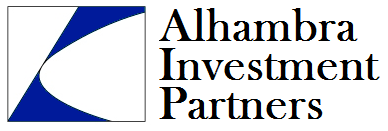 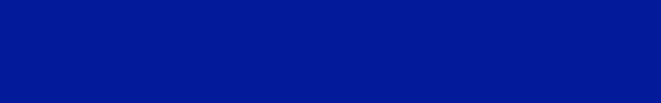 Unbiased and Independent Advisor
Offices and Contact Information
South OfficePalmetto Bay Village Center18001 Old Cutler Road, Ste. 409Palmetto Bay, Florida 33157
786-249-3773
Coral Gables OfficeDouglas Road Entrance, South Tower806 Douglas Road, Ste. 625Coral Gables, Florida 33134
786-249-3773Denver, Co Office7887 East Belleview Avenue, Ste. 1100Greenwood Village, Colorado 80111 
303-228-1677
Alhambra Partners
We Are Different.
We Are Different.
Disclaimer

Past performance may not be indicative of future results. Different types of investments involve varying degrees of risk, and there can be no assurance that the future performance of any specific investment, investment strategy, or product made reference to directly or indirectly in this communication, will be profitable, equal any corresponding indicated historical performance level(s), or be suitable for your portfolio and may result in a loss of principal. Due to various factors, including changing market conditions, the content may no longer be reflective of current opinions or positions. Moreover, you should not assume that any discussion or information contained herein serves as the receipt of, or as a substitute for, personalized investment advice from Alhambra Investment Partners, LLC.